Sec. 1.2:  Use Segments and Congruence
Postulate/axiom:
	A postulate or axiom is a rule/fact that is accepted true without proof.  

Theorem:
	A theorem is a rule/fact only because it has been proven true.
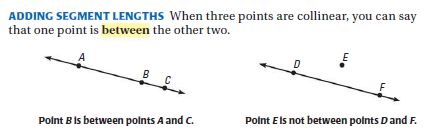 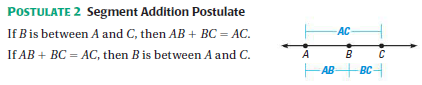 Example 1
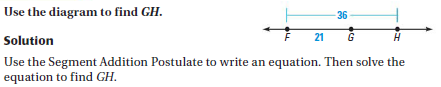 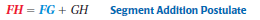 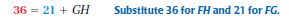 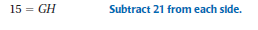 Example 2
If S is between R and T, and RS = 2x + 10, ST = x – 4, and RT = 21, find RS and ST.
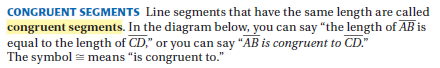 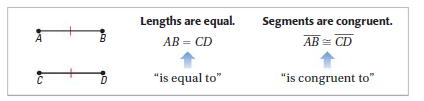 Definition of Congruent Segments
If

	Then

and

	If
	Then
Example 3
If			, AB = 2x – 5, and
	CD = 7x – 55, find AB.